Образовательный проект: «Елочка красавица»
Знакомство детей среднего дошкольного возраста с историей Новогодней елки.
Цели:
Познакомить детей с историей Новогодней елки.
Развивать творческую личность ребенка.
Составить общую картину праздника - Новый год.
Углубление знаний о национальных традициях России.
Задачи:
Создать условия для реализации проекта.
Познакомить детей с историей возникновения Новогодней елки.
Углубление знаний о национальных традициях России.
Приобщать родителей к участию в мероприятиях, проводимых ОУ.
Содействовать формированию благоприятного климата в группе.
Украсить совместно с родителями елку в группе.
Разработчики проекта:
воспитатели средней группы:

Нарышкина А.В 

Медведева К.А.
Участники  проекта:
Воспитатель – Нарышкина А.В.

Воспитатель – Медведева К.А.

Дети средней группы.

Родители.
Продукт проекта:
Изготовление украшений на елку совместно с родителями.
Коллективная работа «Елочка красавица».
Разучивание стихов и загадок про елку.
Срок реализации:
16.12.2013г. по 26.12.2013г.
Этапы проекта:
I этап – 
Подготовительный(16.12.13г. по 19.12.13г.)
                              II этап-Основной(20.12.13г. по 24.12.13г.)
                              III этап- Итоговый(25.12.13г. по 26.12.13г.)
Прогнозируемый результат:
Позитивные изменения взаимоотношений между родителями и ОУ
Развитие творческой активности детей
Обогащение знаний и представлений детей об истории возникновения Новогодней елки, национальных традициях России.
Развитие у детей интереса к изготовлению и украшению елки.
Этап.
1)Беседа с родителями на тему «Образовательный проект»  «Елочка красавица»
-Обсудить цели и задачи проекта
-Вызвать интерес у родителей по созданию условий для реализации проекта.
-Расширять знания родителей о традиции Новогодней елки, важности знакомства с ней через беседу.
-Формировать у родителей желание принимать участие в мероприятиях, проводимых в ОУ.
2) Подбор произведений(стихов и загадок).
-оформление книжного и экологического уголка
подбор дидактических игр и упражнений
украшение елки в группе
Цель: создать условия для реализации проекта, исходя из поставленных задач.
Этап.
3)Художественная мастерская 
«Маленькие помощники Деда Мороза»
 Художественное творчество. Коллективная работа:
«Елочка красавица»
развивать эстетический вкус
- совершенствовать навыки работы с ножницами, цв.бумагой, клеем («Бантики на ёлку») 
- развивать мелкую моторику пальцев рук – пальчиковое рисование – («Огоньки на ёлке»)
- закреплять умения раскатывать пластилин между ладонями, лепить пальцами, придавать поделке нужную форму («Шарики на ёлку»)
4)Беседа с детьми «Дары Деда Мороза»
-рассмотреть разные виды новогодней игрушки (история новогодней игрушки, виды, материалы)
- новогоднее дерево в русских традициях
- формирование интереса к национальной культуре России
5) «Вечер зимней поэзии» 
Чтение и разучивание малых литературных форм о зиме (загадки, потешки, песни)
Хрестоматия для детского сада «Стихи и рассказы о природе» М., Дрофа Плюс, 2006г.
-прививать любовь к родной природе и русскому языку
- продолжать знакомить с произведениями устного народного творчества
- развивать познавательные психические процессы (память, мышление, речь)
Этап
Выставка:
«Новогодняя игрушка своими руками»    
- привлечь родителей к проектной деятельности ДОУ
- развивать творческие способности детей
Анализ
В результате работы над проектом «Ёлочка красавица» 
Произошли позитивные изменения взаимоотношений  между родителями и педагогами группы
Выросла активность родителей, желание участвовать в мероприятиях, проводимых в ОУ
Отмечается рост творческой активности детей, желание участвовать в коллективных и совместных работах
Обогатился уровень знаний и представлений об истории возникновения новогоднего дерева и национальной культуре России
Наблюдается улучшение связной речи детей
Усовершенствовалось умение детей работать с ножницами,  цв. бумагой, пластилином
Беседа с родителями на тему :  проект «Елочка красавица»
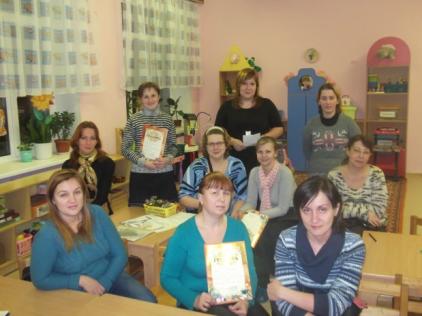 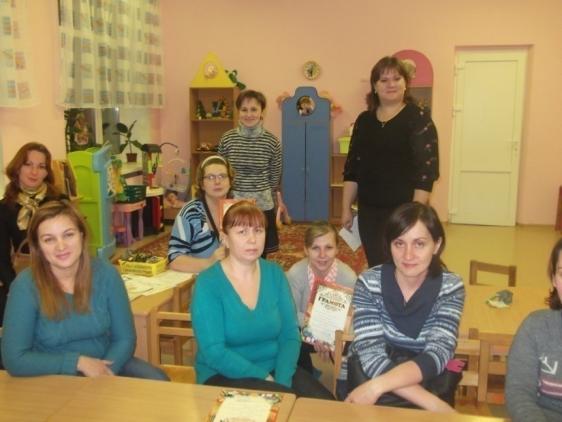 Художественная мастерская «Маленькие помощники Деда Мороза» Коллективная работа «Елочка красавица»
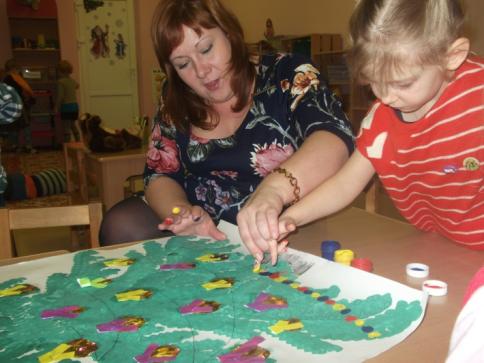 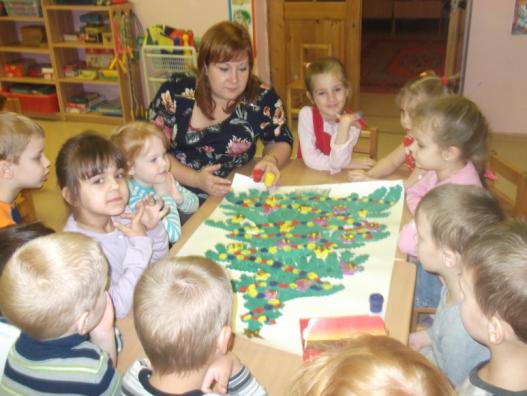 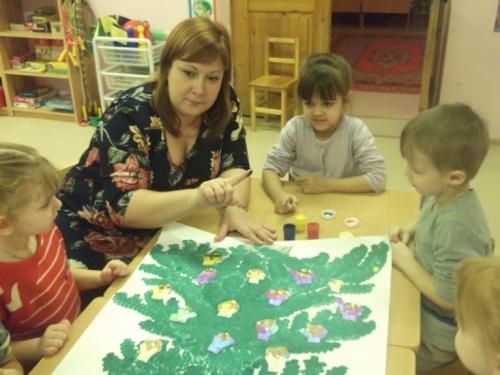 Беседа с детьми «Дары Деда Мороза»
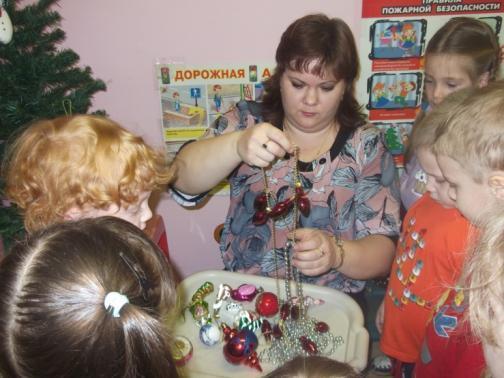 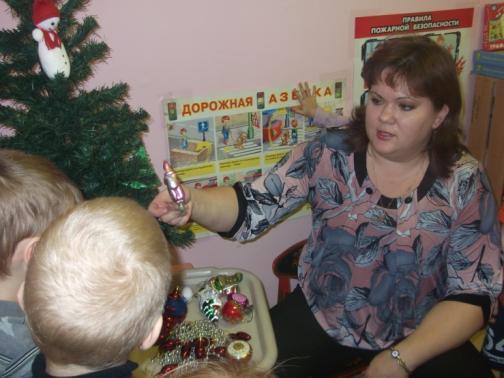 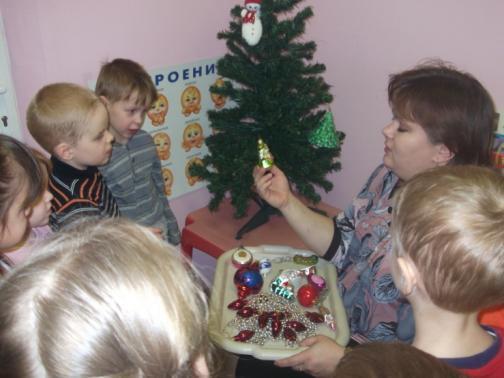 Вечер зимней поэзии
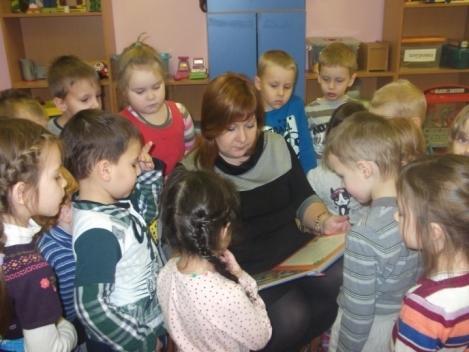 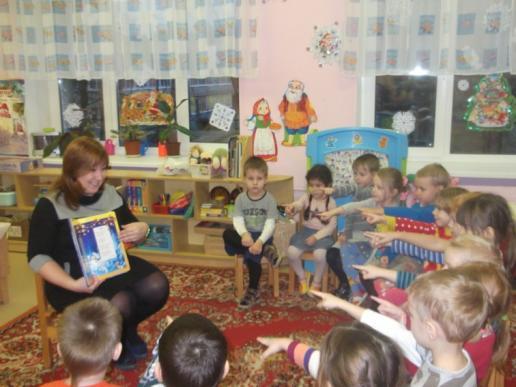 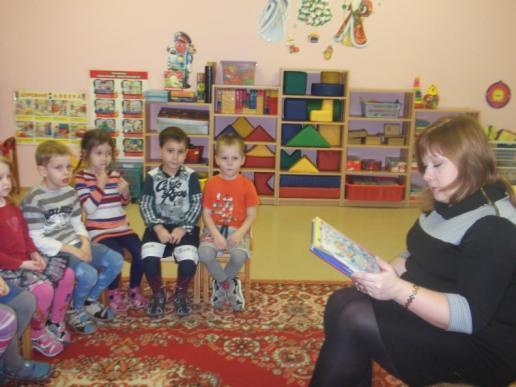 Выставка «Новогодняя игрушка своими руками»
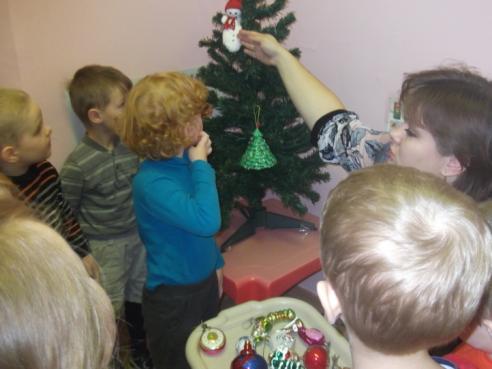 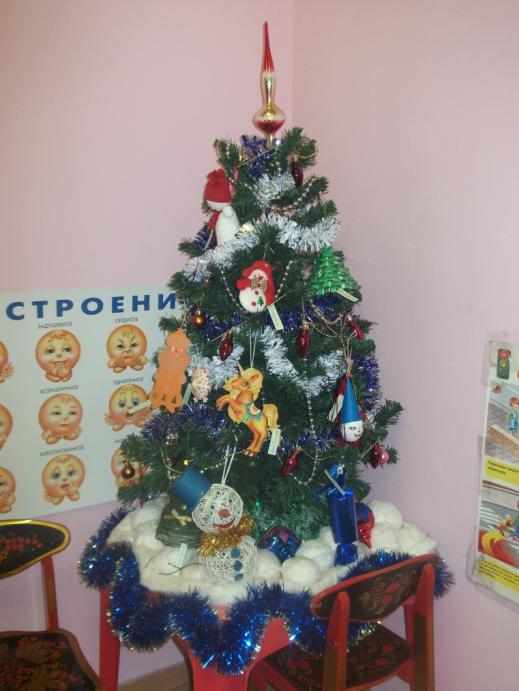 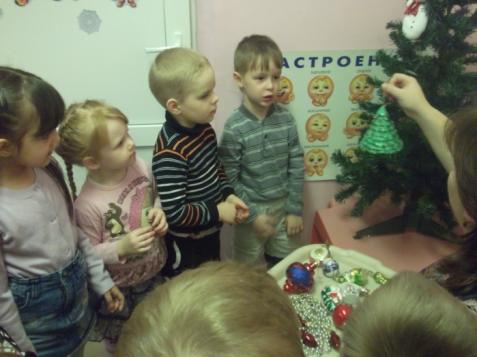 А вот и наша елочка красавица!!!